CREEPY CRAWLERS COOKIES
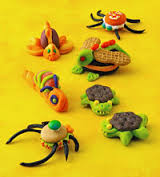 BY:HALANI HILL                         A.K.A LANI BEAR
RECIPES
1 /16 ounce of vanilla frosting
½ teaspoon orange, cherry, lemon, almond,(ext.)(optional)
3 ½ cups powdered sugar
Desire color paste food coloring
Small cookies with white filling such as, chocolate sandwich cookies, peanut butter cookies (ext.)
Black string licorice, jellied orange slices, yellow sprinkles, and small decorative candy
Half 1/2
1 /32 ounce of vanilla frosting
1 teaspoon orange, cherry, lemon, almond,(ext.)(optional)
1 3/4 cups powdered sugar
Desire color paste food coloring
Small cookies with white filling such as, chocolate sandwich cookies, peanut butter cookies (ext.)
Black string licorice, jellied orange slices, yellow sprinkles, and small decorative candy
Double the food/ingredients
1/8 ounce of vanilla frosting
1 teaspoon orange, cherry, lemon, almond,(ext.)(optional)
7 cups powdered sugar
Desire color paste food coloring
Small cookies with white filling such as, chocolate sandwich cookies, peanut butter cookies (ext.)
Black string licorice, jellied orange slices, yellow sprinkles, and small decorative candy
Quadruple the ingredients
1/4 ounce of vanilla frosting
4 teaspoon orange, cherry, lemon, almond,(ext.)(optional)
28 cups powdered sugar
Desire color paste food coloring
Small cookies with white filling such as, chocolate sandwich cookies, peanut butter cookies (ext.)
Black string licorice, jellied orange slices, yellow sprinkles, and small decorative candy
The chart/table